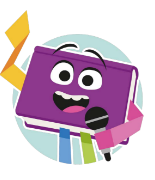 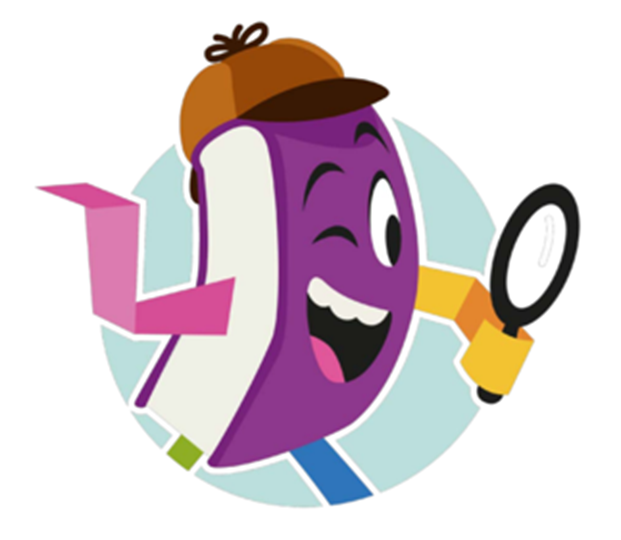 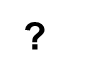 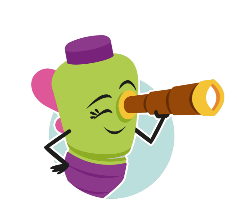 ?
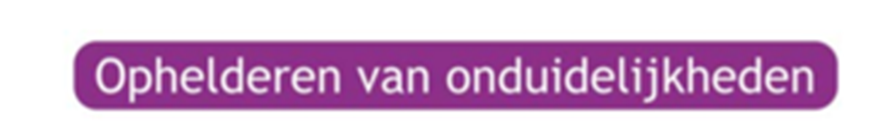 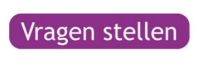 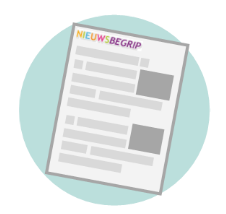 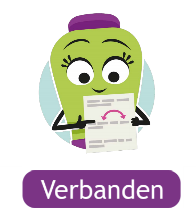 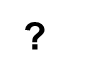 Tekst 
Actief Lezen
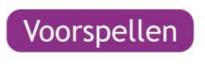 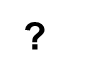 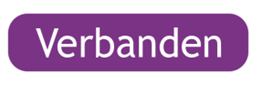 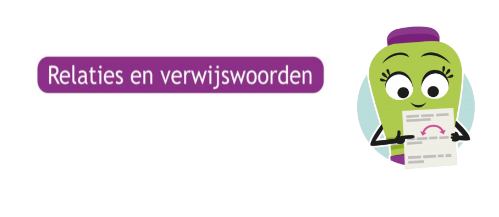 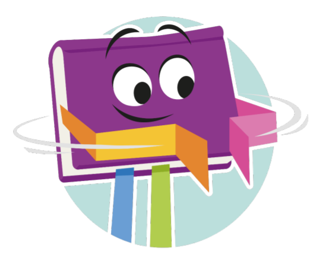 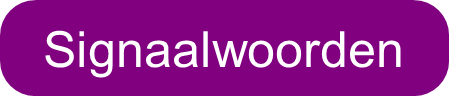 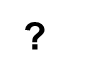 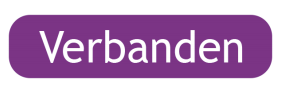 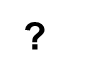 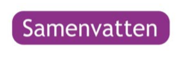 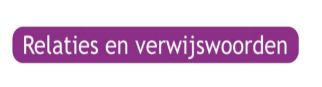 [Speaker Notes: Navigeren naar een aanpak: klik op het betreffende poppetje.
Navigeren naar de leesinstructie: klik op de betreffende tekst.
Navigeren naar het waarom van een strategie: klik op het vraagteken.]
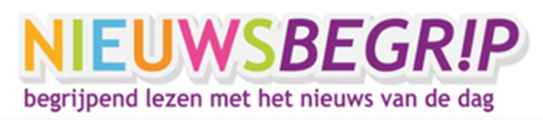 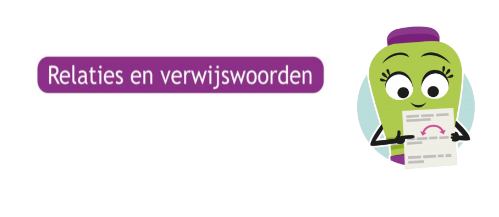 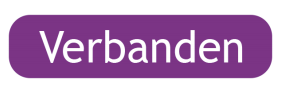 Verwijswoorden
[Speaker Notes: Navigeren naar de overzichtscirkel: klik op ‘Nieuwsbegrip’.]
Waarom Verwijswoorden?
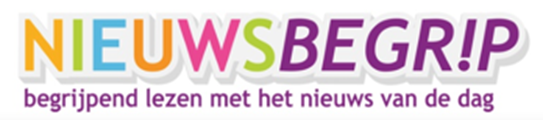 We gebruiken verwijswoorden om de tekst boeiend te houden. 

Bijvoorbeeld: ‘De mensapen lopen gevaar. De mensapen sterven uit. De mensenapen moeten gered worden’. 

Met gebruik van verwijswoorden wordt het:
‘De mensapen lopen gevaar. Ze sterven uit. Zij moeten gered worden’. 
Nu is de tekst minder eentonig. 

Als je weet waar een verwijswoord naar verwijst, begrijp je de tekst beter.
[Speaker Notes: Navigeren naar de overzichtscirkel: klik op ‘Nieuwsbegrip’.]
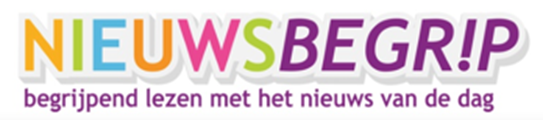 Een verwijswoord verwijst naar een ander woord dat in de tekst staat. Meestal staat dat woord in de vorige zin. Soms moet je nog een stukje verder teruglezen. Heel soms staat het in de zin erna of nog verder in de tekst. Dan moet je juist een stukje verder lezen.
 

Voorbeelden van verwijswoorden zijn:
hij, zij, ze, het, haar, hem, hun, die, dat, er, daar, dan…
[Speaker Notes: Navigeren naar de overzichtscirkel: klik op ‘Nieuwsbegrip’.]
Aanpak Verwijswoorden
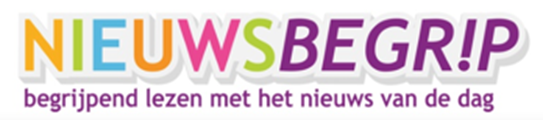 Als je een verwijswoord ziet, bedenk dan wat er met dat woord bedoeld wordt. Stel jezelf vragen. Bijvoorbeeld: 
 	‘De reuzenpanda verhuist naar Europa. Daar krijgt hij een nieuw 	onderkomen.
Daar is een verwijswoord. Stel jezelf de vraag: ‘waar krijgt hij een nieuw onderkomen?’
Hij is een verwijswoord. Stel jezelf de vraag: ‘wie is hij?’
Lees de zin of de zinnen vóór het verwijswoord nog een keer. Daar staat meestal wat er met het verwijswoord wordt bedoeld. Lees dus een stukje terug.
Heb je je antwoord gevonden: dus het woord (of de zin) waar het verwijswoord naar verwijst?
Controleer of het klopt. Vul het woord of de zin in op de plek van het verwijswoord. Is het nu een logische zin?
[Speaker Notes: Navigeren naar de overzichtscirkel: klik op ‘Nieuwsbegrip’.]
Instructie leesaanpak in groepjesVerwijswoorden
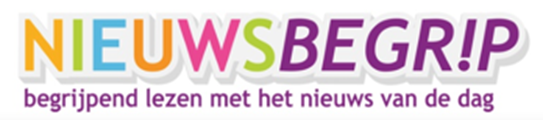 I
Eén leerling leest het stukje tekst. 
De anderen onderstrepen twee verwijswoorden in dat stukje.
Bespreek de onderstreepte woorden met elkaar. Probeer erachter te komen waar het verwijswoord naar verwijst. Wie of wat wordt bedoeld met dit verwijswoord?
Omcirkel het verwijswoord en trek een pijl naar het woord of de zin waar het verwijswoord naar verwijst. 
Lees de zin opnieuw en vul daarbij op de plaats van het verwijswoord het woord of de zin in waar het naar verwijst. Klopt de zin nu nog?
Ben je klaar met het stukje? Bedenk of je snapt waar het stukje over ging. Hebben we een antwoord op de sleutelvraag? Als je het niet snapt, herlees je het stukje. (De leerkracht stelt hulpvragen.)
Wissel van beurt.
Heb je alle stukjes gelezen? Bedenk dan of je weet waar de hele tekst over ging. Wat was het leesdoel? Kun je nu vertellen wat daar gevraagd wordt?
II
III
[Speaker Notes: Navigeren naar de overzichtscirkel: klik op ‘Nieuwsbegrip’.]